Modern Chinese for non-major students I
Week 2
记得点名
施博凯(SHĪ, BÓ-KǍI )
Kevin
Line：vivi2338923
Email：1126.6haha.kevin@gmail.com
[Speaker Notes: 自我介紹]
Class Rule
1.) 迟到15分钟算是缺课一堂。
1.) Being 15 minutes late for class counts as an absence.

2.) 若无法到课，除了依据学校规定请假，应提早一天告知老师，病假例外。
2.) If you are unable to attend class, in addition to asking for leave according to school regulations, you should inform the teacher one day in advance, except for sick leave.

3.) 课程中会根据情况分配作业，提交作业后才可进行期末考试。
3.) In the course, homework will be distributed according to the situation, and the final exam will not be allowed until the homework is submitted.
[Speaker Notes: 規則]
Class Rule
4.) 每完成一堂课都有一个测验。只有在完成所有考试后才能参加期末考试。如果由于某种原因无法参加考试，请向老师要求补考。
4.) There is a quiz for every completed lesson. The final exam can only be taken after all exams have been completed. If for some reason you are unable to take a test, please ask  teacher for a make-up test.

5.) 因为需要向学校提交班级证明，所以有时需要给班级拍照（不是针对个人，只拍整个教室的班级情况）。
5.) Because I need to submit a class certificate to the school, sometimes I need to take pictures of the class (not for individuals, just take pictures of the class status of the entire classroom).

6.) 课堂主题仅用作语言练习的工具。如果某个话题让您感到不舒服，您有权拒绝参与。
6.) Topics in class are used only as a tool for language practice. If a topic makes you uncomfortable, you have the right to refuse to participate.
Class Rule
7.) 上课不可以吃东西和喝饮料，因为老师还没吃饭，看你们吃我会饿，饿了就没有力气上课。除了装在水壶我不能直接看到的以外。

7.) You are not allowed to eat or drink in class, because the teacher has not eaten yet, I will be hungry when I see you eat, and I will not have the strength to go to class when I am hungry. Except in the kettle, I can't see it directly.
2.
yi
wu
yu
[Speaker Notes: 有37個注音符號]
3.
a
o
e
ai
ei
ao
ou
e
an
en
ang
eng
er
1.
b
f
p
m
d
t
n
l
g
k
h
x
j
q
chi
shi
ri
zhi
zi
ci
si
3.
2.
1.
yu
b
yi
a
p
wu
o
m
e
.
.
.
.
.
.
.
.
I.
1
2
3
3.
1.
2.
.
.
.
.
yu
.
.
.
.
2
1
II.
b
yi
a
p
wu
o
1
3
III.
m
e
a e i o u
IV.
2
3
V.
shng
1
2
3
[Speaker Notes: 順序很重要order書寫方式從左到右]
I
combination
3.
2.
1.
yu
zhi
b
yi
a
chi
p
wu
o
shi
ri
m
e
zi
.
.
.
.
.
.
.
.
ci
si
[Speaker Notes: 只有ㄓㄔㄕㄖㄗㄘㄙ可以單獨存在，其他都需要結合]
1.
I
practice
b
f
p
m
d
t
n
l
g
k
h
x
j
q
chi
shi
ri
zhi
zi
ci
si
2.
I
practice
yi
wu
yu
[Speaker Notes: 有37個注音符號]
3.
I
practice
a
o
e
ai
ei
ao
ou
e
an
en
ang
eng
er
II
combination
yǚ
.
.
.
.
m
u/ǚ
yi
bi
i
b
p
wu
u
pu
xu
[Speaker Notes: 當其和一ㄨㄩ結合，一ㄨㄩ需要變成iuuǚ]
II
combination
yǚ
.
.
.
.
m
u/ǚ
zhi
yi
b
bi
i
chi
shi
p
wu
u
zhu
ri
zi
ci
xu
si
[Speaker Notes: 當其和一ㄨㄩ結合，一ㄨㄩ需要變成iuuǚ
ㄓㄔㄕㄖㄗㄘㄙ後面有東西I 需要去掉]
combination
II
b p m f 
d t n l
g k h 
j q x
zhi chi shi ri zi ci si
yi
bi
i
combination
II
b p m f 
d t n l
g k h 
j q x
zhi chi shi ri zi ci si
wu
u
zhu
combination
II
b p m f 
d t n l
g k h 
j q x
zhi chi shi ri zi ci si
yǚ
u/ǚ
xu
[Speaker Notes: 居]
II
practice
3
mi
di
4
ti
5
6
7
2
ni
1
bi
pi
li
10
mi
di
11
ti
12
13
14
9
ni
xi
nu
lu
8
bi
pi
li
nǚ
ji
qu
lǚ
17
shu
ru
zu
mi
di
18
ti
19
20
21
cu
16
ni
zhu
chu
su
15
bi
pi
li
xu
bu
pu
hu
24
mi
di
25
ti
ju
qu
ku
26
27
28
23
ni
22
bi
pi
li
III
combination
.
.
.
.
m
zhi
a
zha
b
ba
chi
o
shi
p
she
po
e
ri
zi
.
.
.
.
cao
ci
me
si
[Speaker Notes: ㄓㄔㄕㄖㄗㄘㄙ後面有東西I 需要去掉
ㄐㄑㄒ]
III
combination
.
.
.
.
m
a
b
mer
pao
j
o
p
e
q
jei
shen
er
.
.
.
.
x
re
da
e
[Speaker Notes: I say it is more important]
III
practice
5
6
1
2
3
ba
po
me
4
fa
dai
tao
7
nei
10
lan
gou
cha
8
9
11
12
kang
hen
zheng
13
17
16
14
15
18
19
she
rang
zao
seng
cai
cheng
20
21
22
24
25
bai
neng
fei
men
hang
lou
23
IV
e
yi
e
o
a
yǚ
ou
ai
ao
wu
ei
e
eng
er
ang
en
an
[Speaker Notes: ㄜ(不能跟一ㄨㄩ)和ㄝ(不能只跟ㄅㄆㄇ)]
IV
e
o
a
yi
ou
ai
ao
ei
e
y
eng
ang
en
an
yin
ying
[Speaker Notes: yā yō yē yāo yōu yān yīn yāng yìng]
IV
e
o
a
wu
ou
ai
ao
ei
e
w
eng
ang
en
an
[Speaker Notes: wā wō wāi wēi wān wēn wāng wēng]
IV
e
o
a
yǚ
ou
ai
ao
ei
e
yu
eng
ang
en
an
yun
yong
[Speaker Notes: yuē yuān yūn yōng]
IV
yi
ya
yo
ye
yao
you
yan
yin
yang
ying
wu
wa
wo
wai
wei
wan
wen
wang
weng
yu
yue
yuan
yun
yong
[Speaker Notes: 九宮格]
IV
practice
2
4
6
1
yun
wai
yi
ya
3
ye
5
you
yan
7
13
11
12
9
8
10
yin
yang
ying
yuan
yo
yao
15
17
19
14
16
18
20
yu
wu
wa
wo
yue
wei
wen
23
yong
24
21
wang
weng
wan
22
V
bie
yǚ
.
.
.
.
m
u
cuo
b
yi
a
i
p
gua
o
wu
u
chuang
e
.
.
.
.
.
cuao
[Speaker Notes: 規 則rules
遵守規則comply with the rules]
V
exception
m
b
x
yi
ou
xiu
p
s
wu
ei
sui
.
.
.
.
.
.
d
wu
en
dun
d
wu
eng
dong
x
eng
xiong
yǚ
V
practice
5
1
xie
shuai
2
3
chuang
4
xiong
dian
11
6
8
9
shui
bing
xiang
qiu
cun
hong
10
7
14
hua
huan
jiu
duo
15
bie
nue
17
guai
11
16
12
13
23
18
20
qiao
bing
bin
zhuang
rui
lue
19
21
22
[Speaker Notes: 單音節
村]
Tone
ā  á  ǎ  à
a>o>e>i=u
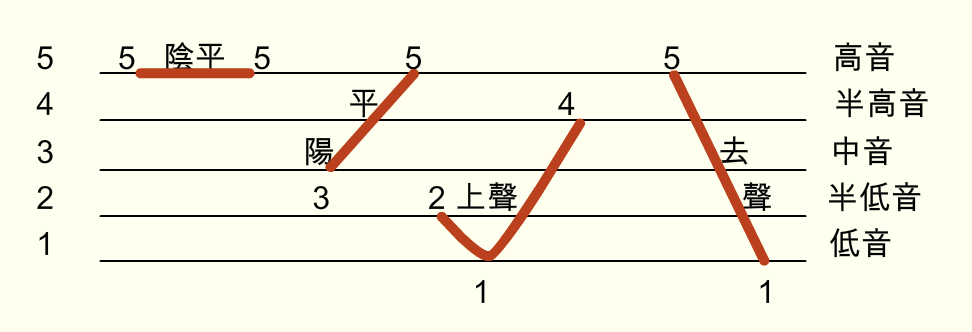 I
practice
3
4
5
6
2
ǎ
à
shǐ
1
chí
ā
á
10
11
12
13
9
8
ān
yǔ
kē
ǎo
cì
zhī
17
18
19
20
16
ér
ǒu
ēi
wǔ
15
ái
èn
24
sī
yī
rì
25
26
zǐ
27
23
én
áng
22
II
practice
3
4
5
6
2
bǐ
bì
pū
1
jū
bī
bí
10
11
12
13
9
8
hù
kǔ
qú
cù
tù
ní
17
18
19
20
16
gū
mī
sū
15
lú
xù
dì
24
zhū
shū
25
zú
26
27
23
rù
22
fú
chù
III
practice
5
4
1
pǎ
pài
cāng
3
pā
zhā
6
pán
2
12
gèng
gàn
kàn
zhà
13
8
11
héng
nǎn
10
9
18
19
táo
zān
sēng
16
shāo
15
17
20
lǒu
bā
rè
dé
mài
26
27
fèi
24
25
chāi
bō
23
22
IV
practice
yā
yá
3
yǎ
yà
yīng
wèng
4
5
2
6
1
10
11
13
8
9
12
yuǎn
wèn
wǒ
yǎo
wài
yóu
17
20
15
yǒng
18
16
yuē
yuān
yīn
wā
yùn
19
wēn
wǎn
yǎo
wáng
22
23
25
26
27
wēi
yuè
24
V
practice
5
6
bié
biě
biè
qià
sòng
4
kuàng
1
2
3
jiǎ
miàn
chuān
xiá
rǒng
7
8
hōng
9
10
11
12
18
13
cuān
biē
16
17
shuāi
chuài
lóng
14
piàn
15
21
19
20
zàng
diào
23
shuā
22
cūn
tuán
gòng
24
Two word
shuǐhú
lìhài
1
2
xiǎoxīn
4
péngyǒu
3
6
8
tūchū
tīqiú
diànnǎo
5
fāngxīn
7
11
9
gūjià
mù’ěr
qiúhūn
zhǎnggāo
10
12
[Speaker Notes: 詞彙斷句，相連兩個元音aoe和前面的結尾是n’ng時要加上‘符號，避免混淆Avoid confusion]
Two word
4
1
qìchē
mù’ǒu
mín’gé
mùdì
3
2
5
dá’àn
6
zhīliǎo
fùyǒu
dá’àn
húlí
7
8
9
12
10
ēn’ài
fǔmō
11
sǐwáng
zhǎnggāo
13
[Speaker Notes: 詞彙斷句，後面接aoe和前面的結尾是n’ng時要加上‘符號，避免混淆Avoid confusion]
Two third tone need to change
xiǎojiě
xiáojiě
[Speaker Notes: 第一課開始，說明三個上聲如何變調]
practice
xiǎowǔ
2
lǎowǔ
1
4
bǎngzǒu
lǎohǔ
3
6
5
8
7
mǐjiǔ
xiǎomǐ
chǐrǔ
qǔshě
zǒngtǒng
xiǎngnǐ
10
xǐlǐ
9
12
nǐhǎo
11
neutral tone
shíme
practice
1
1
xiānsheng
míngzi
1
lǎozi
xièxie
1
shūshū
1
māmā
1
🎉Pinyin finish🎉
自我介紹
A：nǐhǎo ，wǒjiào (your name)，nǐ jiào shénme míngzi？

B： wǒjiào (her/his name)